Plánovanie “New normal“
AKOI – 04/2121
Marian Štermenský
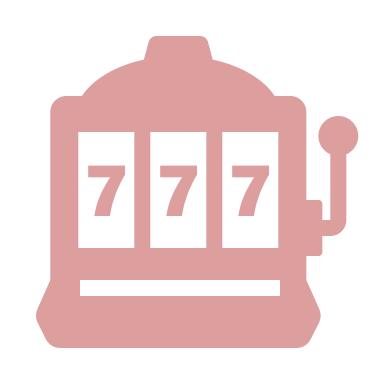 Nikto nevie, ako bude vyzerať „nový normál“ o šesť mesiacov alebo dokonca o šesť týždňov.
Príprava na tretiu etapu
Pandémia a jej následky sa formujú do troch fáz: (1) lockdown COVID-19, (2) opätovné otvorenie a zotavenie a (3) „nový normál“.
 
Podmienky 3. etapy nastanú, keď sa život vráti do relatívne stabilnej rovnováhy - ekonomika funguje a ľudia sú primerane presvedčení, že môžu pokračovať v bežnej činnosti a cítiť sa bezpečne bez podstatných obáv z nákazy.
 
Podmienky, ktoré budú existovať, keď krajina a svet vstúpia do „nového normálu“, sú veľmi neisté. Niektorí očakávajú, že sa návyky a trendy, ktoré existovali pred pandémiou znovu uplatnia, zatiaľ čo iní očakávajú trvalé zmeny v životnom štýle. Ďalší sa domnievajú, že pred pandemické podmienky neboli ideálne, a že zotavenie ponúka príležitosť na vytvorenie nového normálu, ktorý je lepší ako ten, ktorý existoval predtým.
Ako plánujeme?
Bodový plán
Plánovanie jedného budúceho
 scenára extrapoláciou z minulosti
Prítomnosť
Budúcnosť
Risk manažment
Plánovanie jedného budúceho scenára
A možných odchýlok a variácií
Budúcnosť
Prítomnosť
Plánovanie scenárov
Plánovanie viacerých prijateľných scenárov, 
ktoré môžu byť výrazne odlišné od dneška.
Prítomnosť
Alternatívy
pre budúcnosť
Plánovanie scenárov
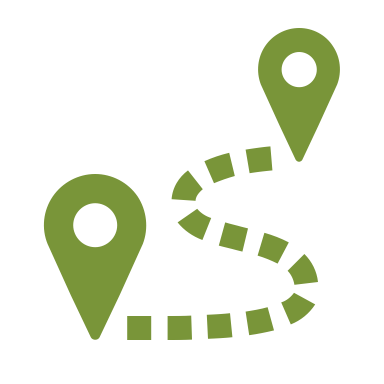 V časoch neistoty môže byť plánovanie scenárov užitočným nástrojom na otestovanie vplyvu alternatívnych predpokladov o budúcnosti.
  
„Alternatívna budúcnosť“ a „Čo ak?“ scenáre ponúkajú robustnejší prístup k plánovaniu, ako je možné pri použití tradičných jednobodových predpovedí na základe predpokladov, ktoré sa môžu alebo nemusia vyskytnúť. To pomáha vylepšiť naše chápanie možností a rizík.
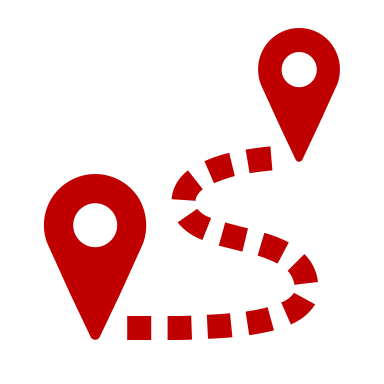 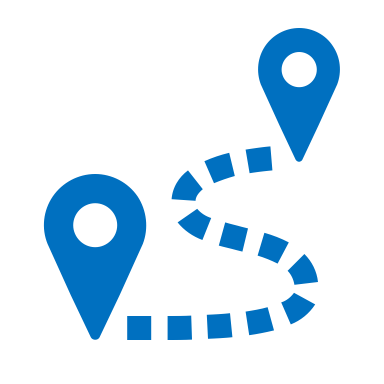 pilierov pre návrat do „nového normálu“
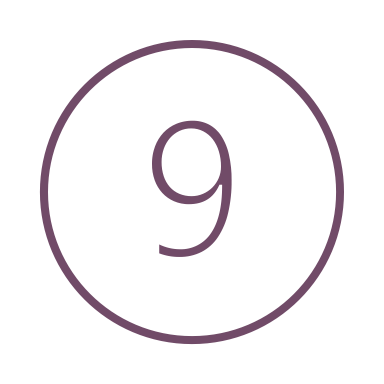 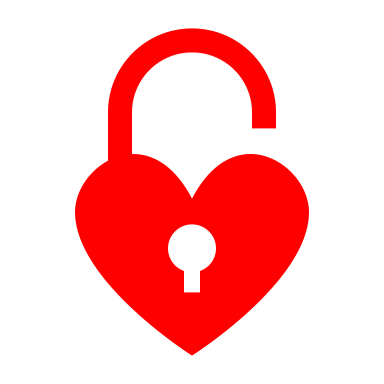 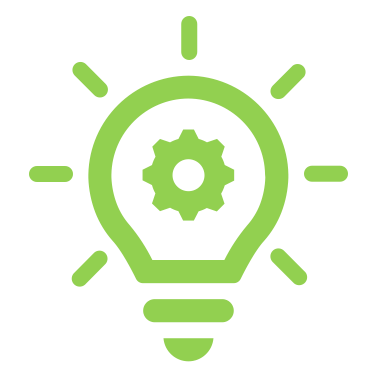 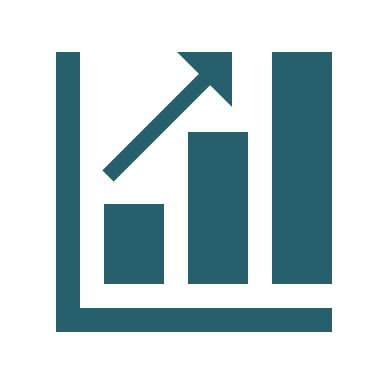 BEZPEČNÝ
NÁVRAT
NÁVRAT 
K ENERGII
NÁVRAT 
K STABILITE
7. Podpora zamestnancov

8. Potvrdenie firemných hodnôt, vízií, cieľov
9. Energia pre zamestnancov
Dynamické pracovné
prostredie
2. Zmiešané pracovné tímy
3. Delegovanie a fokus na 
priority
4. Vyjasnite priority
a nastavte nové minimum
5. Obmedzenie zbytočných nákladov
6. Využitie zmeny k optimalizácii
1.Pripravte dynamické pracovné prostredie
Nie všetci pracovníci by sa mali vrátiť na pracovisko a nie všetci pracovníci sa budú chcieť vrátiť späť. Ľudia, ktorí majú zdravotné ťažkosti, a tí, ktorí žijú s vysoko rizikovými osobami môžu mať silnú preferenciu ostať doma. Naopak iní zamestnanci budú vďačný za príležitosť dochádzania na pracovisko. 

Viaceré organizácie využívajú túto príležitosť na zhodnotenie toho, ktoré pozície a zamestnanci môžu prosperovať zo vzdialenej práce (Home-office) alebo formou zmiešanej práce (hybridné tímy). Spraviť takéto zmeny bude pravdepodobne zahŕňať redizajn práce pre viacerých zamestnancov.

Pri zvažovaní rozdelenia pracovných tímov sa treba zamerať na vykonávanú prácu, možnosti tímu a organizácie. Nie každému sedí tá istá topánka a rovnako to je aj pri práci. Preferencia zamestnancov môže byť taktiež usmernením pre spoločnosť, ako do budúcna plánovať pracovné tímy.
2.Využite možnosť vzdialených alebo zmiešaných pracovných tímov
3.Delegujte menej dôležité úlohy, aby ste sa zamerali na priority
IDENTIFIKUJTE SVOJE  AKTIVITY
Chcete sa vrátiť k rozvoju svojich kľúčových aktivít?
 Bude to vyžadovať značný časový záväzok, vzhľadom na zložitosť momentálne situácie. Aj takáto zložitá situácia však ponúka príležitosti delegovať vedľajšie činnosti. Delegácia úloh pomáha organizáciám, aby zamerali svoju pozornosť tam, kde je to najpotrebnejšie.
4.Vyjasnite priority a nastavte  „Nové minimum“
„Nové minimum“ je o minimalizácii negatívnych dopadov na ľudí a organizáciu a dáva do povedomia, čo je skutočne nevyhnutné na podporu oboch. 
 Ak investujete veľa energie a zdrojov do programov, projektov procesov čo „máme lebo je dobré ich mať“ ale v skutočnosti sú pre chod spoločnosti zbytočné, môžete sa zamyslieť nad uvoľnením nákladov spojených s udržovaním týchto projektov. 
Do popredia sa dostáva potreba a nevyhnutnosť udržať zamestnancov a preto aj nastavenie priorít pravdepodobne smeruje k stabilizácii zamestnancov. Pokiaľ sa vám podarí zbaviť sa neperspektívnych projektov a procesov, môžete dané zdroje nasmerovať práve týmto smerom.
5. Zamerajte sa na obmedzenie zbytočných nákladov
Organizácie digitalizujú a upravujú pracovné procesy. Pri implementácii digitálnych nástrojov môžete zvýšiť bezpečnosť, efektívnosť a znížiť náklady. 
Prijímajte nápady priamo od zamestnancov – zrýchľuje to prijatie daných opatrení.

Pandémia ukázala, ako neuveriteľne prispôsobivá väčšina ľudí (a organizácií) je. Prispôsobiť môžete rôzne oblasti pôsobenia, napríklad:
• Ktorí ľudia alebo oddelenia sa k sebe hodia najlepšie a majú efektívnu spoluprácu? 
• Ako sa môžu zmeniť zručnosti, ktoré by zamestnanec mal mať?
• Ktorí ľudia by sa mali prioritne vrátiť do kancelárie a ktorí ostať pracovať z domu?
Teraz je vhodný čas na zaradenie transformačného programu a prípravu „nového normálu“ v rámci postupnosti návratu do práce.
6.Využite zmenu na optimalizovanie
Keď sú organizácie nútené robiť viac za menej, je vhodné sa zamerať na optimalizáciu. 
Aké môžu byť okruhy transformácie spoločnosti:
• Digitálna transformácia aktivít tak, aby boli odolné voči krízam
• Podporujte rezilienciu zamestnancov a celej organizácie
• Definujte nové správanie lídrov a hodnotenie výkonu pri práci na diaľku
• Zmeniť vzdelávanie alebo organizačné štruktúry, tieto zmeny môžu odrážať posun hodnôt
• Pracujte s očakávaniami zamestnancov
7.Podporujte zamestnancov - psychicky, fyzicky a finančne
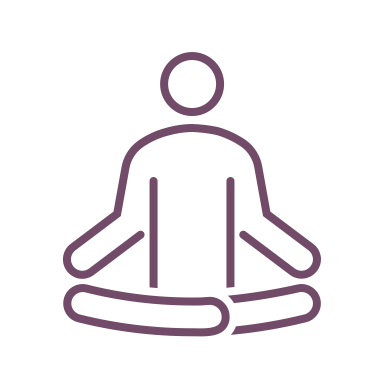 Dôležitý je mentálny návrat na pracovisko. Ľudia chcú byť vypočutí. Mnoho zamestnancov momentálne môže zažívať problémy s psychickým zdravím v dôsledku sociálnej izolácie alebo ekonomickej tiesne. 
Vedieť, čo trápi zamestnancov, je iba prvý krok. V tejto súvislosti je nevyhnutná komunikácia a dlhodobé sledovanie psychickej a fyzickej pohody v tíme. Podpora manažérov je rozhodujúca, kto iný môže zamestnanca podporiť a pomôcť, ak nie jeho nadriadený pracovník. Je to zároveň príležitosť posilniť firemné hodnoty, ktoré možno zamestnanci v poslednej dobe ani nevnímali.
8. potvrďte firemné ciele a hodnoty
9.Dajte energiu zamestnancom
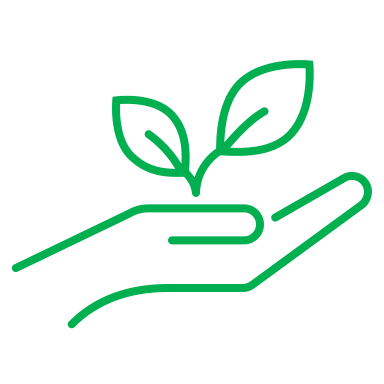 Zamestnanci budú vyžadovať energiu a dôveru, aby prosperovali -či už späť na pracovisku alebo stále doma.
Čo energizuje vašich zamestnancov?
Na čom vašim zamestnancom skutočne záleží?  

Odpovedí môže byť veľa, ale čo môže na začiatku pomôcť je aktívne zapojenie zamestnancov. Keď sú zamestnanci aktívne zapojení do procesu realizácie „nového normálu“ majú viac energie a túžby napredovať spolu s „novým normálom“ spoločnosti. Vytváranie „nového normálu“ musíte brať ako ko-kreatívny proces.
Nezabúdajte - Buďte empatický
Na konci dňa sme všetci len ľudia, buďme preto k sebe empatický. Pri nabiehaní na „nový normál“ môžeme byť pod stresom z rôznych príčin, a výborný nástroj ako prekonať napätie je empatia.
Nezabudnite na empatiu pri nábehu na „nový normál“:
• V komunikácii pravidiel „nového normálu“
• Zapájaní zamestnancov do formovania toho, ako vyzerá „nový normál“
• Spätnej väzbe o tom, ako „nový normál“ prebieha
• Poskytovaní zamestnancom transparentných informácií o tom, čo sa deje a poskytovaní zamestnancom vízie.